馬太福音 Matthew 13:1–23
1 當那一天，耶穌從房子裏出來，坐在海邊。2 有許多人到他那裏聚集，他只得上船坐下，眾人都站在岸上。3 他用比喻對他們講許多道理，說：「有一個撒種的出去撒種；4 撒的時候，有落在路旁的，
1 That same day Jesus went out of the house and sat by the lake. 2 Such large crowds gathered around him that he got into a boat and sat in it, while all the people stood on the shore. 3 Then he told them many things in parables, saying: “A farmer went out to sow his seed. 4 As he was scattering the seed, some fell
1
along the path, and the birds came and ate it up. 5 Some fell on rocky places, where it did not have much soil. It sprang up quickly, because the soil was shallow. 6 But when the sun came up, the plants were scorched, and they withered because they had no root. 7 Other seed fell among thorns, which grew up and choked the plants. 8 Still other seed fell on good soil, where it produced a crop—
飛鳥來吃盡了；5 有落在土淺石頭地上的，土既不深，發苗最快，6 日頭出來一曬，因為沒有根，就枯乾了；7 有落在荊棘裏的，荊棘長起來，把它擠住了；8 又有落在好土裏的，就結實，
2
hundred, sixty or thirty times what was sown. 9 Whoever has ears, let them hear.” 10 The disciples came to him and asked, “Why do you speak to the people in parables?” 11 He replied, “Because the knowledge of the secrets of the kingdom of heaven has been given to you, but not to them. 12 Whoever has will be given more, and they will have an abundance.
有一百倍的，有六十倍的，有三十倍的。9 有耳可聽的，就應當聽！」 10 門徒進前來，問耶穌說：「對眾人講話，為甚麼用比喻呢？」11 耶穌回答說：「因為天國的奧祕只叫你們知道，不叫他們知道。12 凡有的，還要加給他，
3
Whoever does not have, even what they have will be taken from them. 13 This is why I speak to them in parables: “Though seeing, they do not see; though hearing, they do not hear or understand. 14 In them is fulfilled the prophecy of Isaiah: “ ‘You will be ever hearing but never understanding; you will be ever seeing but never perceiving. 15 For
叫他有餘；凡沒有的，連他所有的，也要奪去。13 所以我用比喻對他們講，是因他們看也看不見，聽也聽不見，也不明白。14 在他們身上，正應了以賽亞的預言，說： 你們聽是要聽見，卻不明白； 看是要看見，卻不曉得； 15 因為
4
this people’s heart has become calloused; they hardly hear with their ears, and they have closed their eyes. Otherwise they might see with their eyes, hear with their ears, understand with their hearts and turn, and I would heal them.’ 16 But blessed are your eyes because they see, and your ears because they hear. 17 For truly I tell you, many prophets and righteous people
這百姓油蒙了心， 耳朵發沉， 眼睛閉著， 恐怕眼睛看見， 耳朵聽見， 心裏明白，回轉過來， 我就醫治他們。 16 「但你們的眼睛是有福的，因為看見了；你們的耳朵也是有福的，因為聽見了。17 我實在告訴你們，從前有許多先
5
longed to see what you see but did not see it, and to hear what you hear but did not hear it. 18 “Listen then to what the parable of the sower means: 19 When anyone hears the message about the kingdom and does not understand it, the evil one comes and snatches away what was sown in their heart. This is the seed sown along the path. 20 The seed falling on rocky ground refers to someone who
知和義人要看你們所看的，卻沒有看見，要聽你們所聽的，卻沒有聽見。」 18 「所以，你們當聽這撒種的比喻。19 凡聽見天國道理不明白的，那惡者就來，把所撒在他心裏的奪了去；這就是撒在路旁的了。20 撒在石頭地上的，
6
hears the word and at once receives it with joy. 21 But since they have no root, they last only a short time. When trouble or persecution comes because of the word, they quickly fall away. 22 The seed falling among the thorns refers to someone who hears the word, but the worries of this life and the deceitfulness of wealth choke the word, making it unfruitful.
就是人聽了道，當下歡喜領受，21 只因心裏沒有根，不過是暫時的，及至為道遭了患難，或是受了逼迫，立刻就跌倒了。22 撒在荊棘裏的，就是人聽了道，後來有世上的思慮、錢財的迷惑把道擠住了，不能結實。
7
23 But the seed falling on good soil refers to someone who hears the word and understands it. This is the one who produces a crop, yielding a hundred, sixty or thirty times what was sown.”
23 撒在好地上的，就是人聽道明白了，後來結實，有一百倍的，有六十倍的，有三十倍的。」
8
你是好土嗎? Are You the Good Soil?
馬太福音 Matthew 13:1-23
[Speaker Notes: https://en.wikipedia.org/wiki/Fall_of_Mosul]
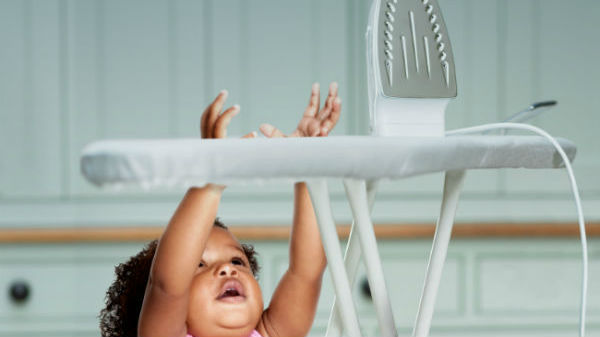 10
Matthew 13:1–3 
1 當那一天，耶穌從房子裏出來，坐在海邊。2 有許多人到他那裏聚集，他只得上船坐下，眾人都站在岸上。3 他用比喻對他們講許多道理，說
1 That same day Jesus went out of the house and sat by the lake. 2 Such large crowds gathered around him that he got into a boat and sat in it, while all the people stood on the shore. 3 Then he told them many things in parables, saying:
11
Matthew 13:10  
10 門徒進前來，問耶穌說：「對眾人講話，為甚麼用比喻呢？」 
10 The disciples came to him and asked, “Why do you speak to the people in parables?”
12
1.比喻的功能 The Functions of Parable (11-17)
啟示神的真理 Reveal God’s truth (11a)
Matthew 13:11  
11 耶穌回答說：「因為天國的奧祕只叫你們知道，不叫他們知道。 
11 He replied, “Because the knowledge of the secrets of the kingdom of heaven has been given to you, but not to them.
13
Romans 16:25–26 惟有上帝能照我所傳的福音和所講的耶穌基督，並照永古隱藏不言的奧祕，堅固你們的心。26 這奧祕如今顯明出來，而且按著永生上帝的命，藉眾先知的書指示萬國的民，使他們信服真道。 
25 Now to him who is able to establish you in accordance with my gospel, the message I proclaim about Jesus Christ, in keeping with the revelation of the mystery hidden for long ages past, 26 but now revealed and made known through the prophetic writings by the command of the eternal God, so that all the Gentiles might come to the obedience that comes from faith—
14
1.比喻的功能 The Functions of Parable (11-17)
啟示神的真理 Reveal God’s truth (11a)
顯明神的審判 Demonstrate God’s judgment (11-13, 16-17)
Matthew 13:11  11 耶穌回答說：「因為天國的奧祕只叫你們知道，不叫他們知道。 
11 He replied, “Because the knowledge of the secrets of the kingdom of heaven has been given to you, but not to them.
15
Matthew 13:12  
12 凡有的，還要加給他，叫他有餘；凡沒有的，連他所有的，也要奪去。 
12 Whoever has will be given more, and they will have an abundance. Whoever does not have, even what they have will be taken from them.
16
Matthew 13:13  
13 所以我用比喻對他們講，是因他們看也看不見，聽也聽不見，也不明白。 
13 This is why I speak to them in parables: “Though seeing, they do not see; though hearing, they do not hear or understand.
17
Matthew 13:16 
16 「但你們的眼睛是有福的，因為看見了；你們的耳朵也是有福的，因為聽見了。 
16 But blessed are your eyes because they see, and your ears because they hear.
18
1.比喻的功能 The Functions of Parable (11-17)
啟示神的真理 Reveal God’s truth (11a)
顯明神的審判 Demonstrate God’s judgment (11-13, 16-17)
解釋神的揀選和人的選擇的關係Explain the relationship between God’s election and Men’s choice (14-15)
19
Matthew 13:14–15  14 在他們身上，正應了以賽亞的預言，說： 你們聽是要聽見，卻不明白； 看是要看見，卻不曉得； 15 因為這百姓油蒙了心， 耳朵發沉， 眼睛閉著， 恐怕眼睛看見， 耳朵聽見， 心裏明白，回轉過來， 我就醫治他們。 
14 In them is fulfilled the prophecy of Isaiah: “ ‘You will be ever hearing but never understanding; you will be ever seeing but never perceiving. 15 For this people’s heart has become calloused; they hardly hear with their ears, and they have closed their eyes. Otherwise they might see with their eyes, hear with their ears, understand with their hearts and turn, and I would heal them.’
20
2. 撒種的比喻的意義 (3-9, 18-23)The Meaning of the Parable of the Sower
Matthew 13:4 撒的時候，有落在路旁的，飛鳥來吃盡了； 

4 As he was scattering the seed, some fell along the path, and the birds came and ate it up.
Matthew 13:19 凡聽見天國道理不明白的，那惡者就來，把所撒在他心裏的奪了去；這就是撒在路旁的了。 
19 When anyone hears the message about the kingdom and does not understand it, the evil one comes and snatches away what was sown in their heart. This is the seed sown along the path.
21
2. 撒種的比喻的意義 (3-9, 18-23)The Meaning of the Parable of the Sower
不明白 No understanding
22
2. 撒種的比喻的意義 (3-9, 18-23)The Meaning of the Parable of the Sower
Matthew 13:5–6 
5 有落在土淺石頭地上的，土既不深，發苗最快，6 日頭出來一曬，因為沒有根，就枯乾了； 
5 Some fell on rocky places, where it did not have much soil. It sprang up quickly, because the soil was shallow. 6 But when the sun came up, the plants were scorched, and they withered because they had no root.
23
Matthew 13:20–21 
20 撒在石頭地上的，就是人聽了道，當下歡喜領受，21 只因心裏沒有根，不過是暫時的，及至為道遭了患難，或是受了逼迫，立刻就跌倒了。 
20 The seed falling on rocky ground refers to someone who hears the word and at once receives it with joy. 21 But since they have no root, they last only a short time. When trouble or persecution comes because of the word, they quickly fall away.
24
2. 撒種的比喻的意義 (3-9, 18-23)The Meaning of the Parable of the Sower
不明白 No understanding
不投身 No commitment
25
Matthew 13:20–21 
20 撒在石頭地上的，就是人聽了道，當下歡喜領受，21 只因心裏沒有根，不過是暫時的，及至為道遭了患難，或是受了逼迫，立刻就跌倒了。 
20 The seed falling on rocky ground refers to someone who hears the word and at once receives it with joy. 21 But since they have no root, they last only a short time. When trouble or persecution comes because of the word, they quickly fall away.
26
2. 撒種的比喻的意義 (3-9, 18-23)The Meaning of the Parable of the Sower
Matthew 13:7
7 有落在荊棘裏的，荊棘長起來，把它擠住了；
7 Other seed fell among thorns, which grew up and choked the plants.
27
Matthew 13:22 
22 撒在荊棘裏的，就是人聽了道，後來有世上的思慮、錢財的迷惑把道擠住了，不能結實。 
22 The seed falling among the thorns refers to someone who hears the word, but the worries of this life and the deceitfulness of wealth choke the word, making it unfruitful.
28
2. 撒種的比喻的意義 (3-9, 18-23)The Meaning of the Parable of the Sower
不明白 No understanding
不投身 No commitment
不專一 No focus
29
Matthew 13:8  
8 又有落在好土裏的，就結實，有一百倍的，有六十倍的，有三十倍的。 
8 Still other seed fell on good soil, where it produced a crop—a hundred, sixty or thirty times what was sown.
30
Matthew 13:23 
23 撒在好地上的，就是人聽道明白了，後來結實，有一百倍的，有六十倍的，有三十倍的。」 
23 But the seed falling on good soil refers to someone who hears the word and understands it. This is the one who produces a crop, yielding a hundred, sixty or thirty times what was sown.”
31
2. 撒種的比喻的意義 (3-9, 18-23)The Meaning of the Parable of the Sower
不明白 No understanding
不投身 No commitment
不專一 No focus
不一樣 No comparison
32
3. 撒種的比喻的功能The Function of the Parable of the Sower
Mark 4:13 
13 又對他們說：「你們不明白這比喻嗎？這樣怎能明白一切的比喻呢？ 
13 Then Jesus said to them, “Don’t you understand this parable? How then will you understand any parable?
33
3. 撒種的比喻的功能The Function of the Parable of the Sower
不明白 No understanding
不投身 No commitment
不專一 No focus
不一樣 No comparison
你是好土嗎? Are You the Good Soil?
34